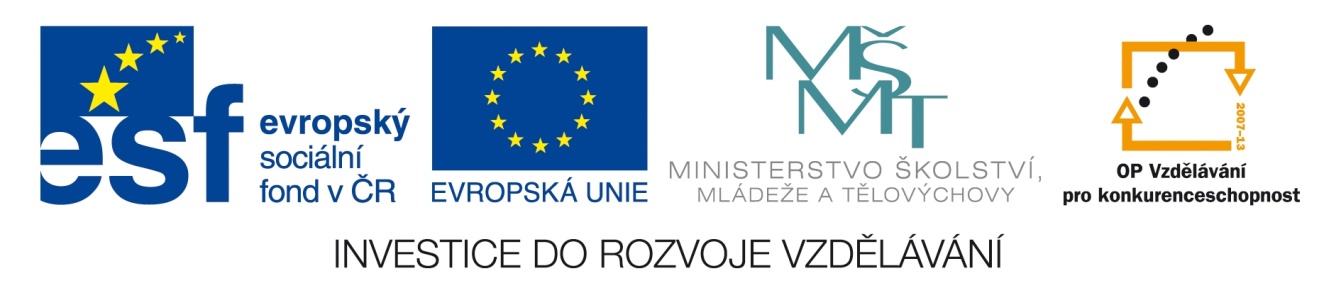 Registrační číslo projektu: CZ.1.07/1.1.38/02.0025
Název projektu: Modernizace výuky na ZŠ Slušovice, Fryšták, Kašava a Velehrad
Tento projekt je spolufinancován z Evropského sociálního fondu a státního rozpočtu České republiky.
ZAJÍMAVOSTI Z DOPRAVY
Z_155_Hospodářství_Zajímavosti z dopravy
Autor: Mgr. Helena Nováková

Škola: Základní škola Slušovice, okres Zlín, příspěvková organizace
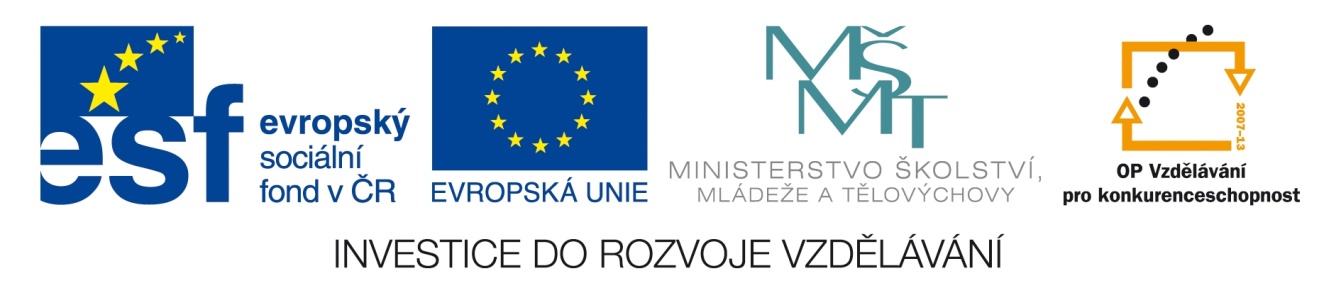 Anotace:
Digitální učební materiál je určen pro rozšiřování učiva o zajímavostech z dopravy
Materiál rozvíjí učivo formou jednoduchých a snadno zapamatovatelných otázek
Je určen pro předmět zeměpis a ročník devátý
Jaká značka platí pro označení dálnic?
5
4
5
E50
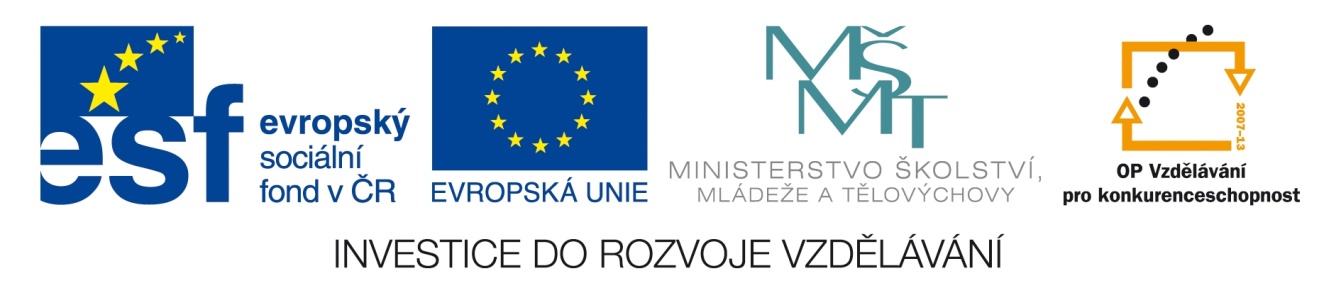 Jaká je maximální rychlost, kterou může jet řidič osobního auta na českých dálnicích?
110 km/h
130 km/h
neomezená
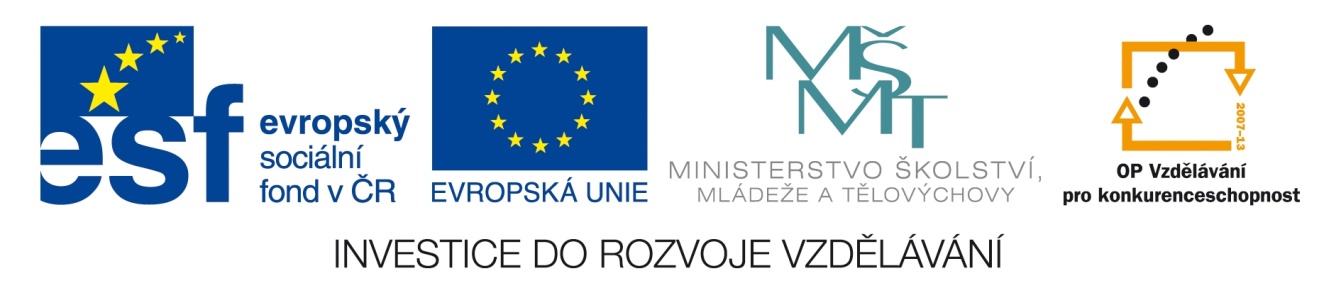 Jakou dálnici u nás nenajdete?
D1
D2
D3
D4
D5
D8
D11
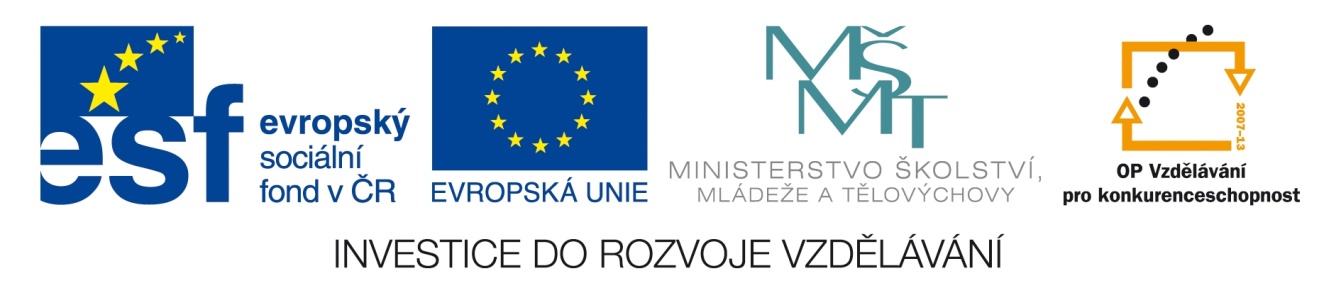 HOUSACAR poskytuje dopravu
LETECKOU
ŽELEZNIČNÍ
SILNIČNÍ
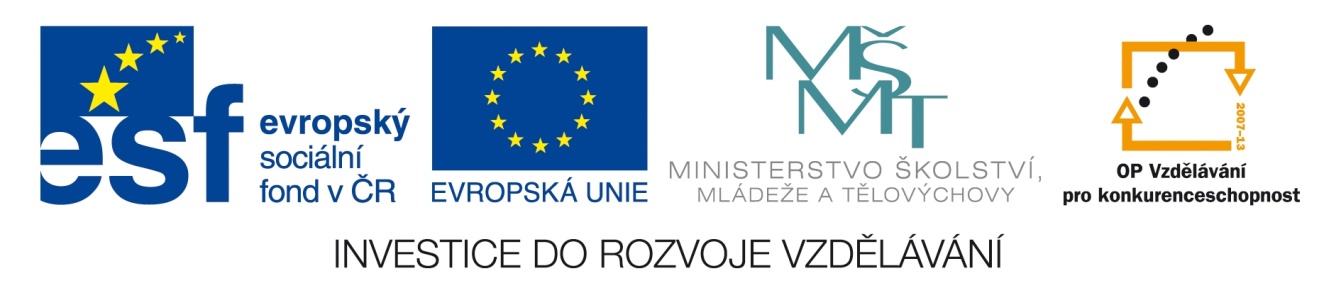 Nejdelší železniční trať světa se nazývá:
TRANSAMRICKÁ MAGISTRÁLA
TRANSIBIŘSKÁ MAGISTRÁLA
TRANSEVROPSKÁ MAGISTRÁLA
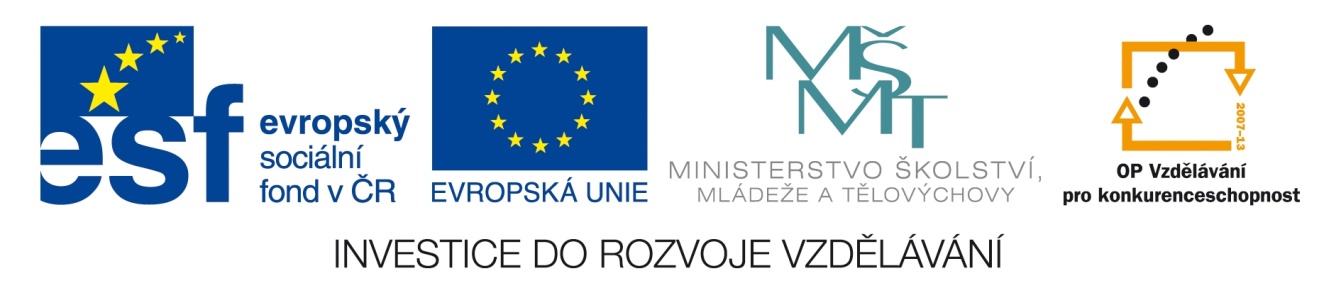 TGV je
rychlovlak

letecká společnost

dálniční tunel
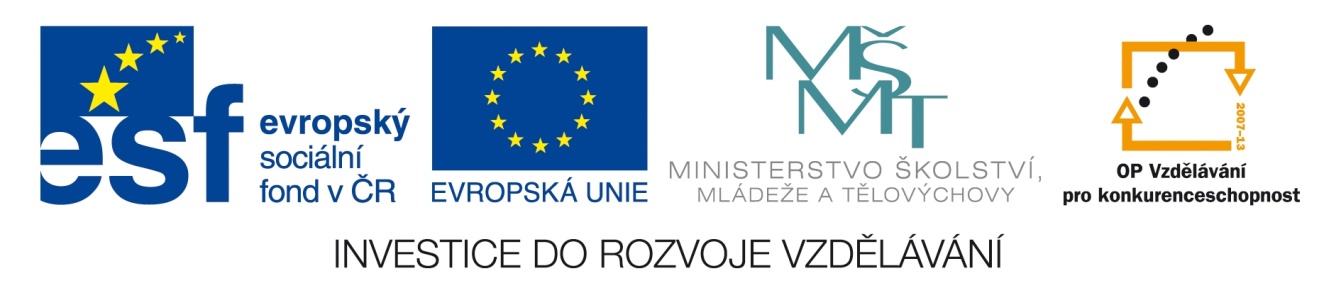 Jaké rychlosti jezdí rychlovlaky? (TGV, ŠINKANZEN apod.)
až 100 km/hod

až 200km/hod

až 300 km/hod
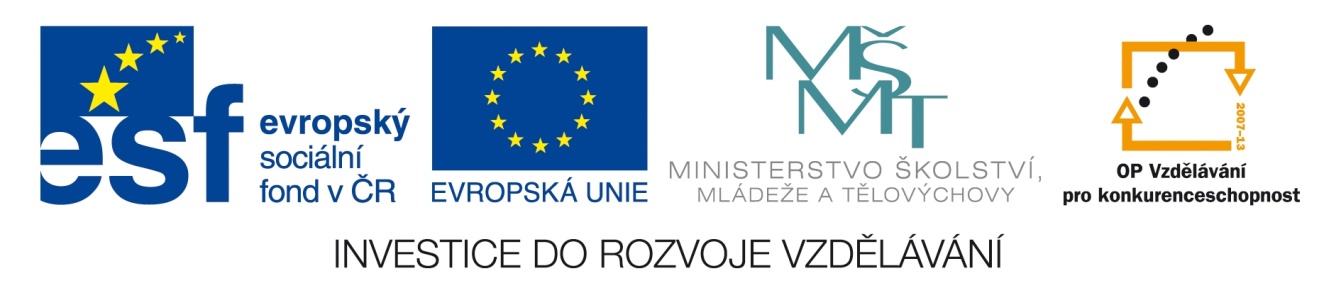 Nejdelší železniční tunel (54 km) na světě najdeme v:
USA 

JAPONSKU

RUSKU
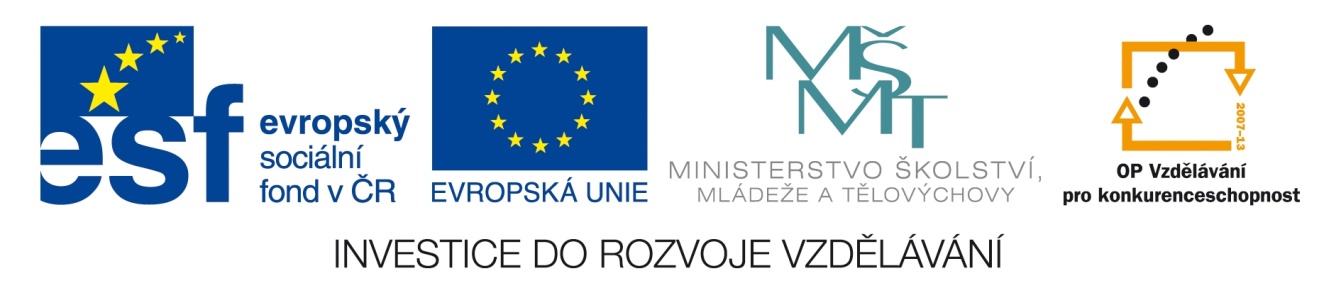 Loď přizpůsobená pro převoz ropných produktů se nazývá jako:
TRAJEKT

TANKER

PÉRÁK
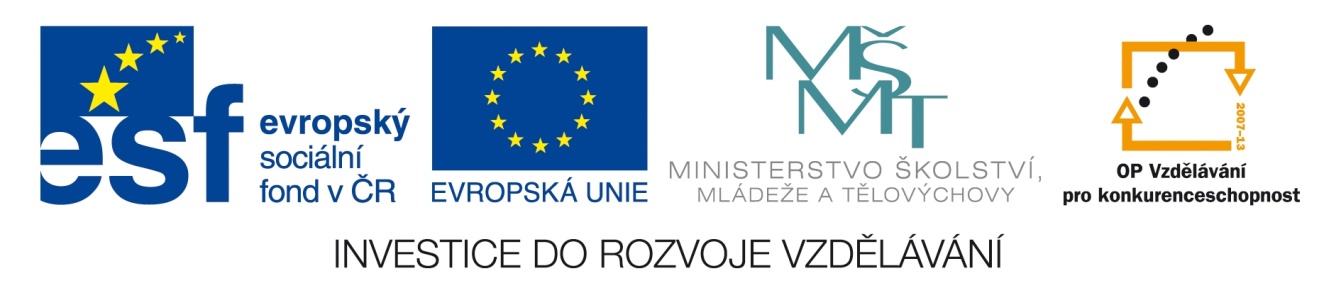 V jakém státě najdeme vysoký počet uživatelů internetu
Velká Británie

Egypt

Laos
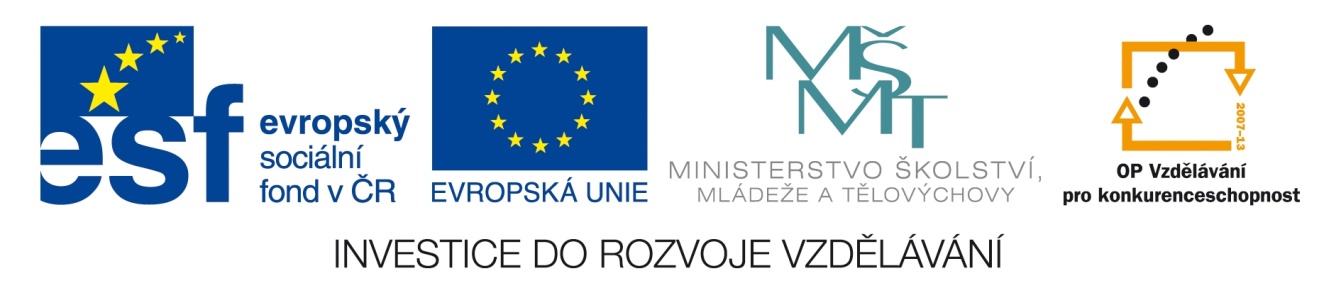 nejdelší silniční tunel světa Laerdalský tunel v Norsku měří:
5 km

10 km

25 km
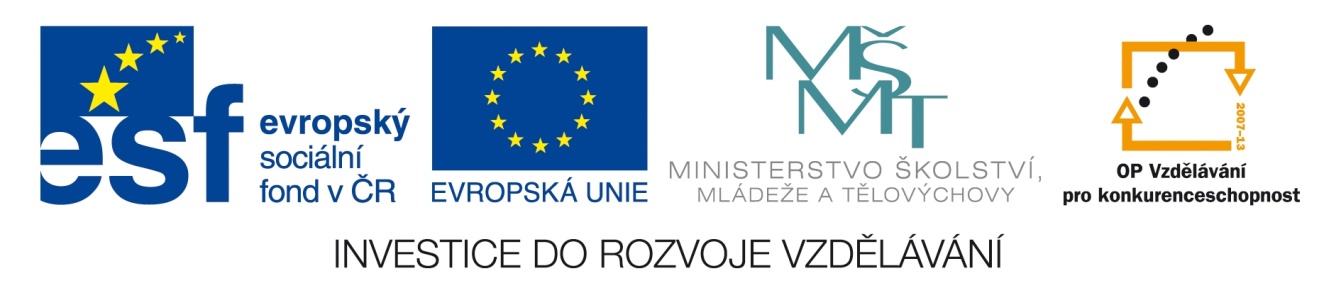 Jaký je zhruba počet uživatelů sociální sítě facebook
140 tisíc

1,4 mil.

1,4 mld.
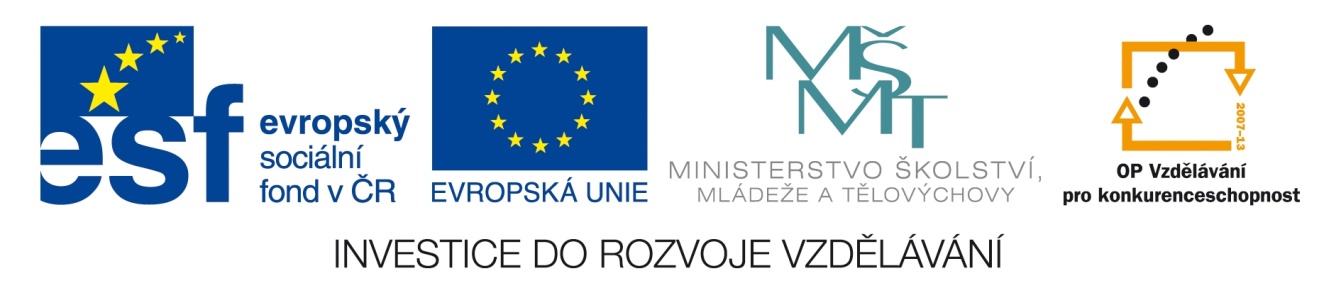 Mezi letiště nepatří
CHARLES DE GAULLE

HEATHROW

FRANKFURT NAD MOHANEM

HONSAN
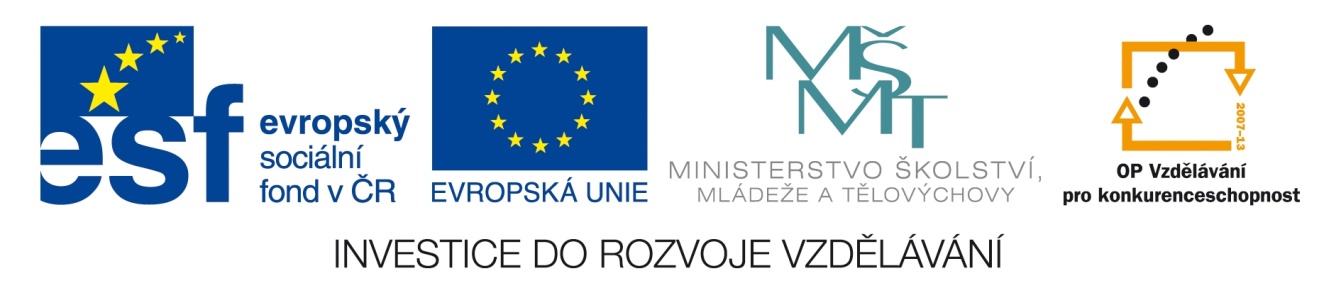 škrtněte státy, ve kterých se nejezdí na silnicích vpravo
Velká Británie

Brazílie

Austrálie
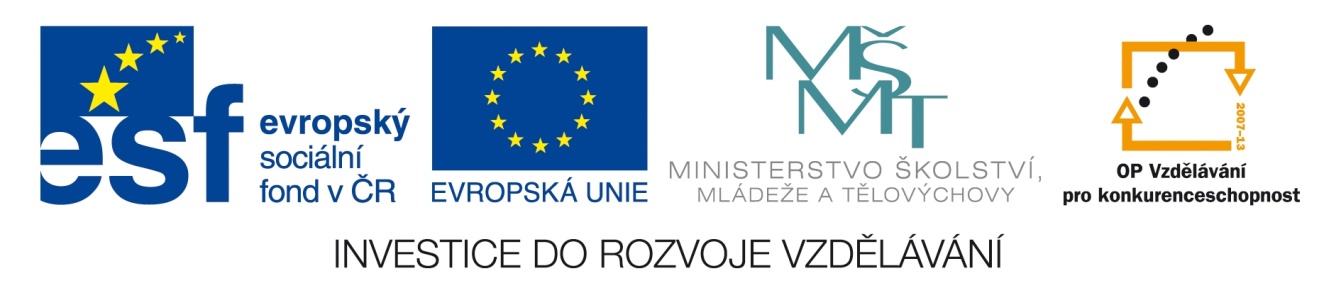 KONEC
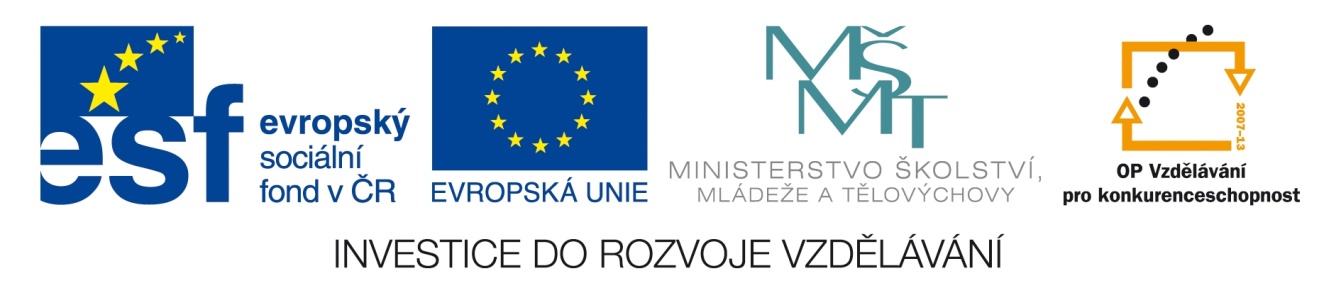